Проблемный диалог «ФГОС НОО обучающихся с ОВЗ. Тьюторское сопровождение индивидуального образовательного маршрута»
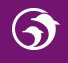 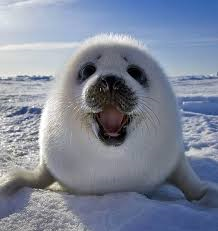 ФГОС ОВЗ - Prikaz_№_1598_ot_19 12 2014 ФГОС УО - Prikaz_№_1599_ot_19 12 2014
1. Семейное образование, на дому, в медицинских организациях
2. развитие мотивации и интереса к познанию окружающего мира; стимуляция познавательной активности
3. социокультурные связи, отношения с окружающей средой
4. обязательная индивидуализация обучения
5. дозированное расширение образовательного пространства
6. вариативность содержания АООП; формирование с учетом потребностей и способностей
ФГОС ОВЗ - Prikaz_№_1598_ot_19 12 2014 ФГОС УО - Prikaz_№_1599_ot_19 12 2014
7. разнообразие организационных форм ОП и индивидуального развития каждого обучающегося; обеспечение роста творческого потенциала, познавательных мотивов
8. основа для ИУП
9. стандарт предусматривает возможность гибкой смены образовательного маршрута, программ и условий получения образования
10. может быть несколько вариантов АООП с учетом особых образовательных потребностей
ФГОС ОВЗ - Prikaz_№_1598_ot_19 12 2014 ФГОС УО - Prikaz_№_1599_ot_19 12 2014
11. АООП должна учитывать потребности и запросы обучающихся
12. результат ресурсного обеспечения – комфортная коррекционно-развивающая образовательная среда с учетом образовательных потребностей, доступная, открытая
13. развитие способностей через систему клубов, секций, студий, общественно-полезной деятельности, дополнительного образования
14. участие педагогов, родителей, обучающихся и общественности в разработке АООП, проектировании среды, формировании и реализации ИОМ
ФГОС ОВЗ - Prikaz_№_1598_ot_19 12 2014 ФГОС УО - Prikaz_№_1599_ot_19 12 2014
3.4. Требования к кадровым условиям
3.4.1. При необходимости в процессе реализации АООП возможно временное или постоянное участие ТЬЮТОРА и (или) ассистента (помощника).
Приказ Министерства образования и науки Российской Федерации (Минобрнауки России) от 30 августа 2013 г. N 1015 г. Москва "Об утверждении Порядка организации и осуществления образовательной деятельности по основным общеобразовательным программам - образовательным программам начального общего, основного общего и среднего общего образования"
Для успешной адаптации учащихся с расстройствами аутистического спектра на групповых занятиях кроме учителя присутствует воспитатель (ТЬЮТОР)
 32. При организации образовательной деятельности по адаптированной основной образовательной программе создаются условия для лечебно-восстановительной работы, организации образовательной деятельности и коррекционных занятий с учетом особенностей учащихся из расчета по одной штатной единице:
ТЬЮТОРА, ассистента (помощника) на каждые 1-6 учащихся с ограниченными возможностями здоровья.
Мои вопросы:
1. Про тьюторское сопровождение – 
2. Про индивидуальный образовательный маршрут – 
3. Другое -
ФЗ №273
Все имеют: ПРАВО на образование в соответствии со своими ПОТРЕБНОСТЯМИ
Групповая работа: образовательные потребности обучающихся с ОВЗ (флипчарт)
Традиционное образование
СОДЕРЖАНИЕ
Инклюзия ФГОС ИОМ
1
2
3
Что Мы можем сказать сейчас про ИОМ??
Наши наброски:
Что такое ИОМ??
1. ИОМ – мое движение в образовательном пространстве на основе моих интересов и потребностей
2. ИОМ для обучающихся с ОВЗ - это движение в образовательном пространстве, создаваемом для ребенка и его семьи при осуществлении образовательного и психолого-педагогического сопровождения в конкретном образовательном округе (образовательные учреждения муниципалитета) специалистами различного профиля с целью реализации индивидуальных особенностей и потребностей развития.
ФГОС ОВЗ - Prikaz_№_1598_ot_19 12 2014 ФГОС УО - Prikaz_№_1599_ot_19 12 2014
Тьютор  - это кто? (ролики, стандарты)
Наши наброски….
Тьютор помогает создать свой образовательный маршрут любому человеку в соответствии с интересом и запросом
ТРУДОВЫЕ ФУНКЦИИ:
Тьютор работает в школе (детском саду):
1.  по штатному расписанию на бюджетной основе (должность)
2. по штатному расписанию на внебюджетной основе, оплачивается родителями группы обучающихся (должность)
3. педагогом, классным руководителем, замдиректора, директором, другим специалистом и занимает тьюторскую позицию, имеет тьюторский функционал (позиция)
Тьютор работает  в формате семейного образования, самообразования:
1. на платной основе, оплачивается родителями  обучающегося
2. является родителем или другим взрослым, занимающим относительно ребенка тьюторскую позицию
Открытая инклюзивная среда (на примере МО г.Нижнеудинск)
Образовательная Среда г.Иркутска и области
Иркутское региональное отделение межрегиональной тьюторской ассоциации
Православие и особый ребенок
Проект "Особое детство Иркутска"
Группа для особых ребят в православной студии искусств им. св. М. Мацуева
ИОООИ «Семейная усадьба» Иркутск
ИОООРДОВ «Радуга»
Отделение дневного пребывания для детей-инвалидов
Детский развивающий центр «Жар-птица» для детей с особенностями развития
ОБЛАСТНОЕ ГОСУДАРСТВЕННОЕ БЮДЖЕТНОЕ УЧРЕЖДЕНИЕ СОЦИАЛЬНОГО ОБСЛУЖИВАНИЯ "ТЕРРИТОРИАЛЬНЫЙ ЦЕНТР СОЦИАЛЬНОЙ ПОМОЩИ СЕМЬЕ И ДЕТЯМ"
Государственное автономное учреждение Иркутской области "Центр психолого-педагогической, медицинской и социальной помощи" 
Иркутская региональная общественная организация родителей детей с расстройствами аутистического спектра «Аутизм-Иркутск».
Образовательная Среда г.Иркутска и области
«Особый мир»- это центр основанный в январе 2015 года для ребят и взрослых, имеющих нарушения интеллектуального и психического развития, а так же сочетанные с ними нарушения.
Областное государственное бюджетное учреждение социального обслуживания «Реабилитационный центр для детей и подростков с ограниченными возможностями»
Проект #я понимаю
Проект «Это не ответ» о том, как объяснить ребенку, кто такие люди с особенностями развития и почему с ними можно дружить
общественная организация “Иркутский общественный благотворительный Фонд Тихомировых по реабилитации детей-инвалидов с помощью верховой езды”. Краткое название “Фонд Тихомировых”.
Речевой Центр Коррекции и Развития  «Абрикос»
ГБУ ДО  «Центр развития дополнительного образования детей»
Образовательная Среда г.Иркутска и области
Иркутская Региональная Ассоциация некоммерческих организаций инвалидов "ПРИБАЙКАЛЬЕ"
«Надежда»
Иркутская областная общественная организация инвалидов детства
Благотворительный Фонд помощи инвалидам имени Илии Киево-Печерского «Муромца»
Общественная организация родителей детей с ограниченными возможностями «Дети-ангелы Ангарск» Ангарского муниципального образования
Общественная организация «Общество инвалидов колясочников «Шанс»» города Саянска
Иркутская региональная общественная организация родителей детей-инвалидов «Солнечный Круг»
Фонд «Наследие иркутских меценатов» (Городской благотворительный фонд местного сообщества города Иркутска) создан в результате развития одноименного общегородского проекта 25 апреля 2011 года в целях организации и координации процесса развития благотворительности в Иркутске.
Адаптационно-педагогический центр для детей-инвалидов "Надежда" село Хомутово
АНО АПЦ «Прибайкальский Талисман»
МОИ вопросы дальше…
…